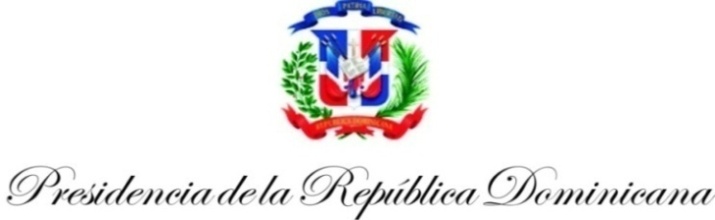 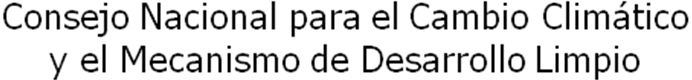 Regional Workshop on CDM and NAMAs 
for Latin America and the Caribbean 
 

Roles and Structure of Designated National Authorities (DNAs)


Bogota, Colombia
31 August, 2014
Federico Grullon
Head of Technical Department
National Council for Climate Change and CDM
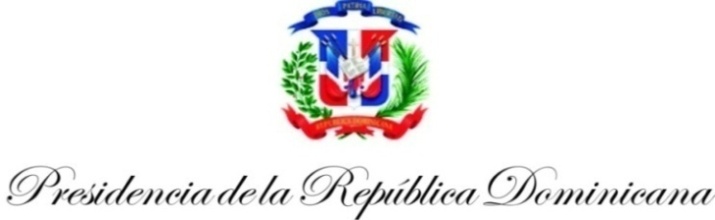 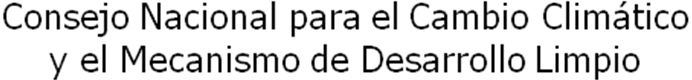 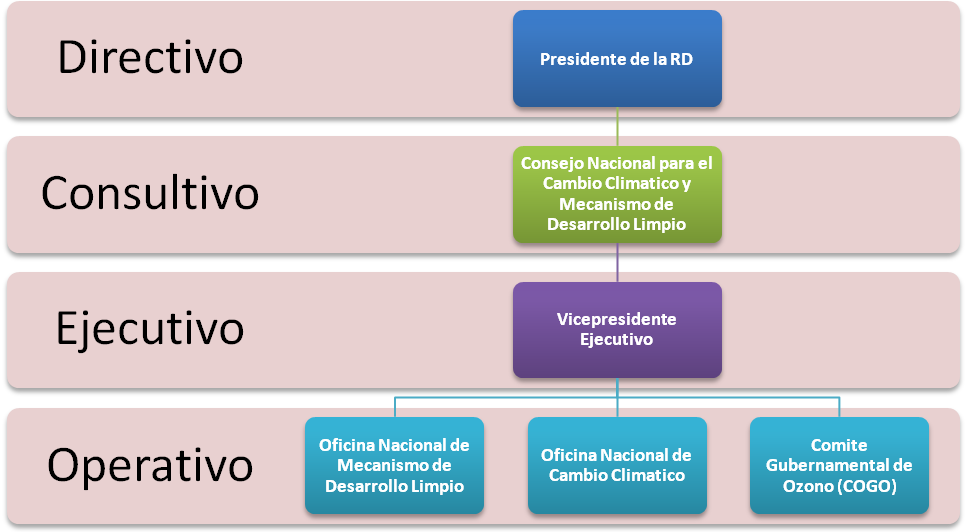 National Council for Climate Change 
and Clean Development Mechanism
President of  the
Dominican Republic
Directive
Administrative Structure:
National Council
 of Climate Change
and Clean
Development 
Mechanism
Consultative
Executive
Executive
Vice-President
National Office
of Clean 
Development
Mechanism
National Office
of Climate Change
Ozone
Governmental
Committee
Operative
1
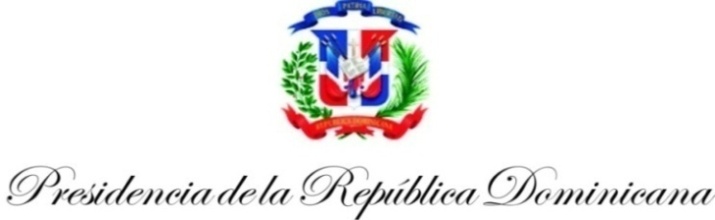 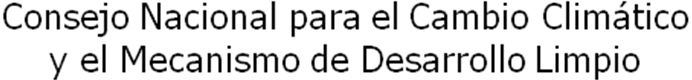 National
Ozone Unit
National Office
of Clean Development
Mechanism 
MITIGATION strand (80% time)
National Office
of Climate Change
ADAPTATION strand (20% time)
National Council for Climate Change 
and Clean Development Mechanism
National Council for Climate Change and Clean
Development  Mechanism – 20 Permanent Staff
Executive
Vice-President
Ministry of Environment 
– 3 Permanent Staff
Temporary project based supports are given by consultants and/or volunteers from Aid Agencies
Technical Director
14 Administrative
Staff (Director, 
Assistants, 
Drivers, Cleaner, etc.)
Manager
Technician
Technician
National Focal Point for Montreal Protocol
Technical Officer
Technician
Technician
Technician
National Focal Point (NFP) for Climate Change
Designated National Authority (DNA) for CDM
Nationally Appropriate Mitigation Action (NAMA) Focal Point
Article 6 (Education) National Focal Point
2
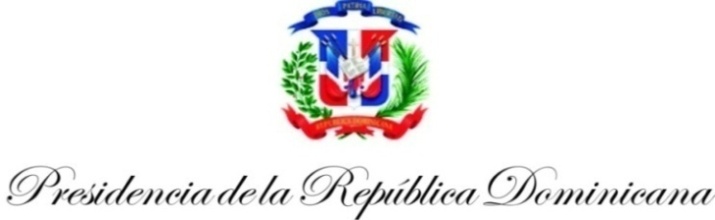 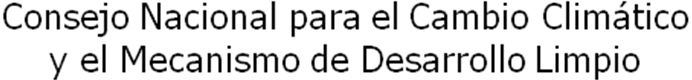 Council Members
Ministry of Environment and Natural Resources
Ministry of Economy, Planning and Development
Ministry of Agriculture
Ministry of Foreign Affairs
Ministry of Treasury
Ministry of Industry and Commerce
Ministry of Public Health and Social Affairs
Governor of Central Bank of the Dominican Republic
National Commission of Energy
Superintendent of Electricity
Executive Vice-president of Dominican Corporation of State Electric 
  Companies
3
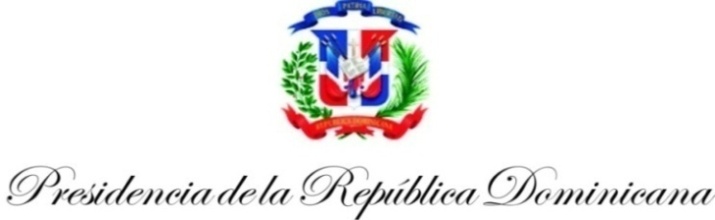 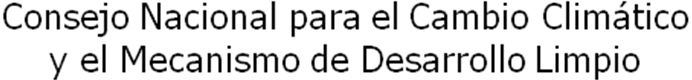 Functional Structure
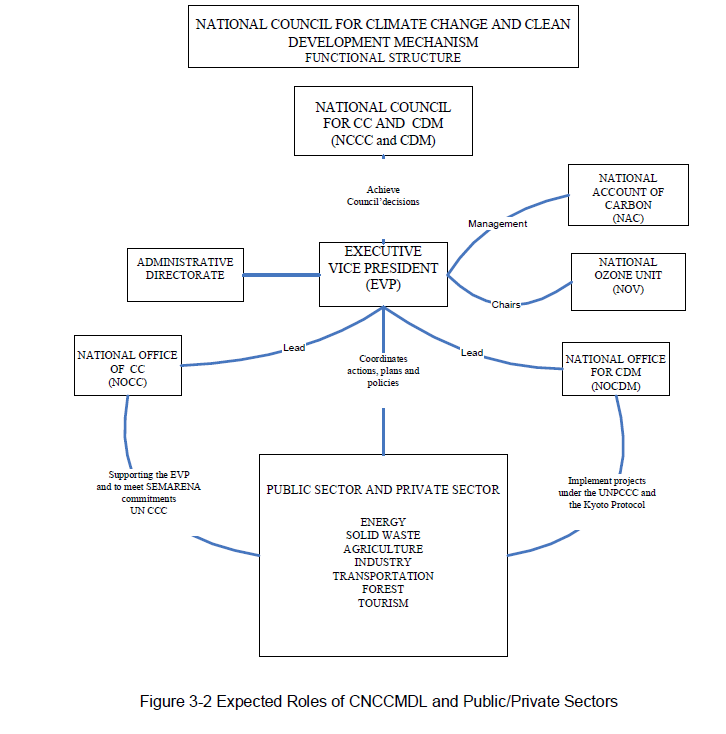 4
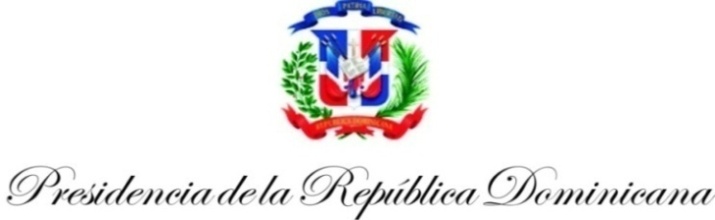 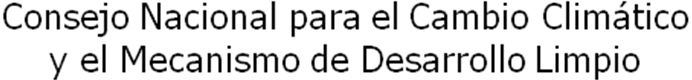 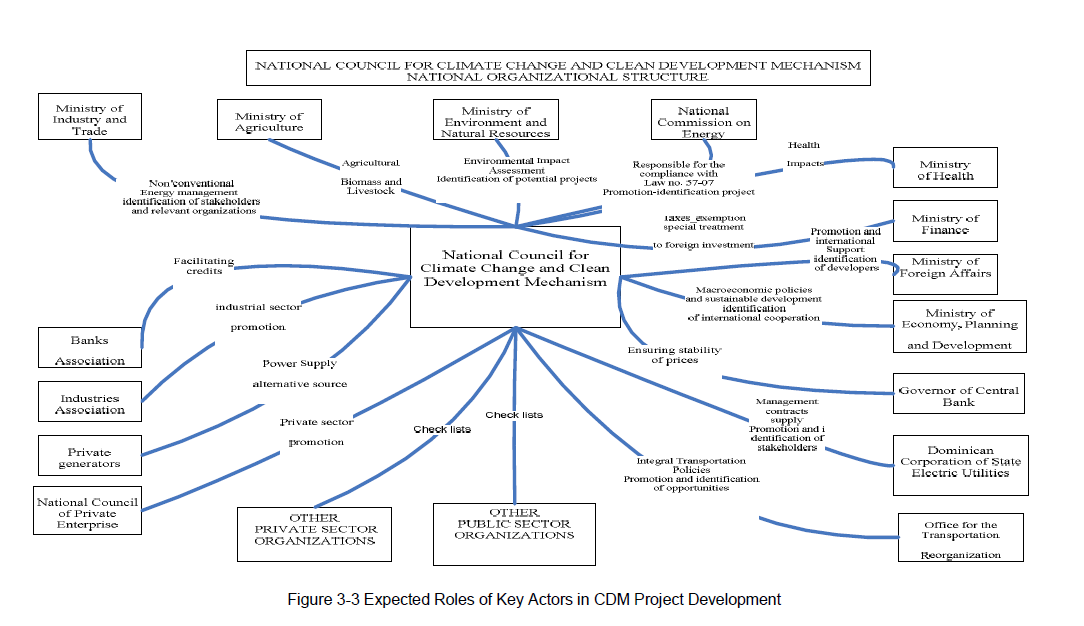 National Organizational Structure
5
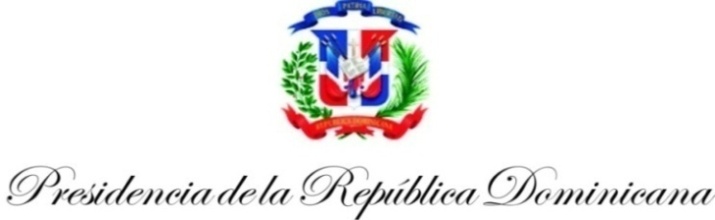 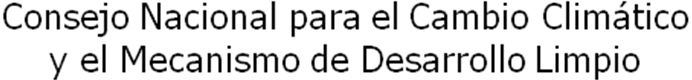 Supervision and evaluation of the activities executed under the National Offices for Climate Change (NOCC) and Clean Development Mechanism (NOCDM)

Formulation, design and execution of public policies for mitigation and adaptation 
 to Climate Change;

Develop and approval of the Project’s investment strategies under the CDM;

Development of scientific and technical  capacities for the formulation of CDM 
 projects in the government and the private sector;

Promotion the development of mitigation projects of climate change that 
 may generate Certified Emission Reductions (CERs), under the requirements of  
 international agreements; and

Establish the inter-institutional coordination needed to assure the implementation 
 of projects that will stabilize the emissions of GHG’s.
Functions
6
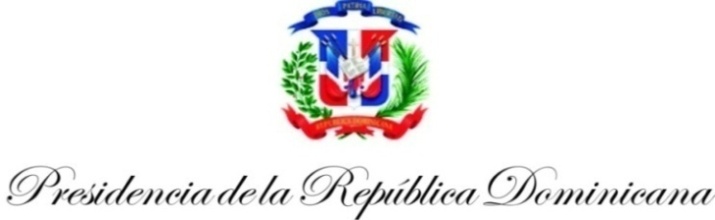 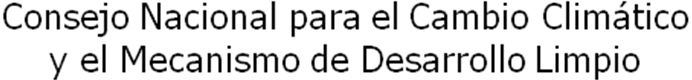 At the UNFCCC, the Council is the National Focal Point (NFP) for CC. The Council is also the Designated National Authority (DNA) for the CDM in the Dominican Republic (and the NAMA NFP). 

Its objectives, among others, are:

 Promote and facilitate the implementation of renewable energy, energy efficiency, methane  capture, use of less carbon intensive fuels projects, etc.;

 Facilitate the removal of barriers for the  implementation of mitigation projects;

 Advise the public and private sectors in the  preparation of CDM projects;

 Identify and promote initiatives in terms of  Emission Reduction Purchase Agreements in the international market; and 

 Promote the creation and strengthen of local  technical capacities for the preparation and  development of GHG mitigation projects, following the environmental protection policy of the Dominican State.
7
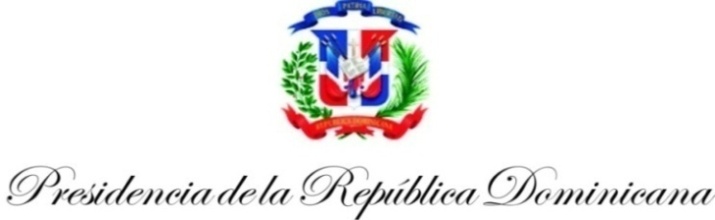 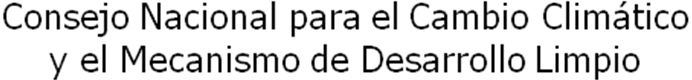 Thank for your attention!
National Council for Climate Change and 
Clean Development Mechanism
despacho@cambioclimatico.gob.do


Federico Grullón –  Head of Technical Department
f.grullon@cambioclimatico.gob.do